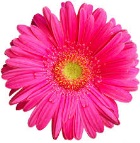 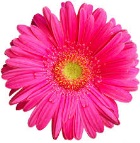 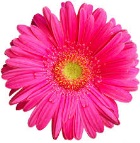 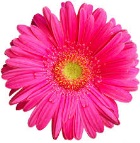 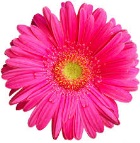 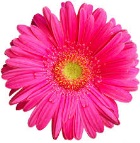 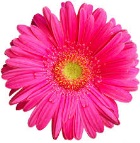 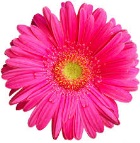 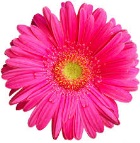 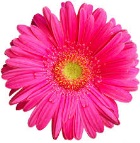 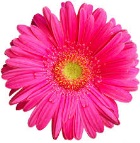 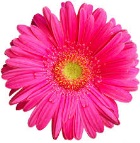 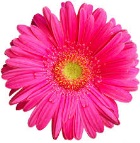 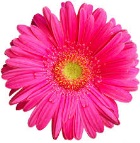 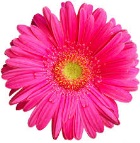 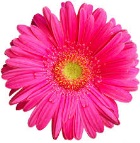 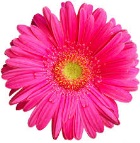 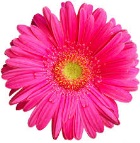 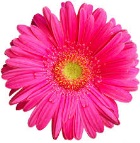 আজকের ক্লাসে সবাইকে
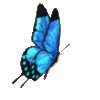 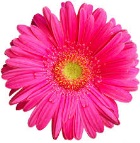 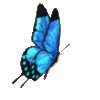 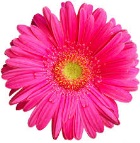 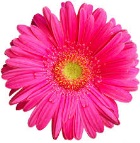 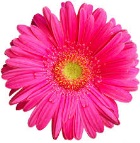 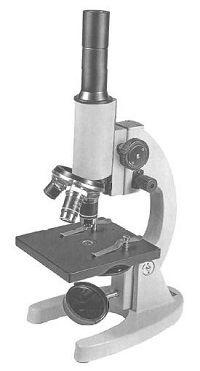 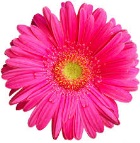 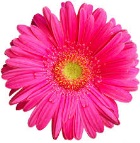 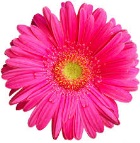 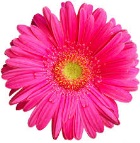 ¯^vMZg
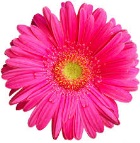 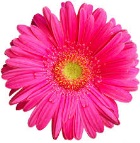 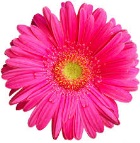 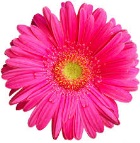 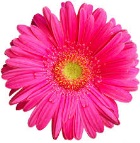 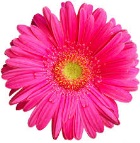 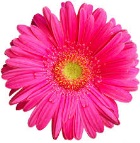 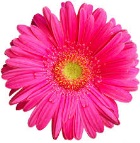 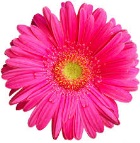 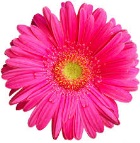 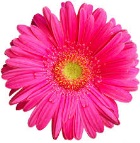 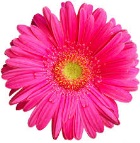 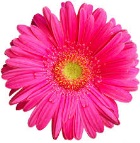 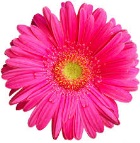 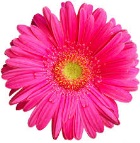 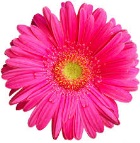 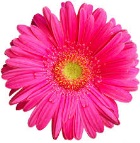 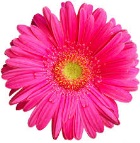 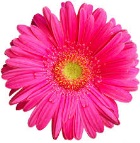 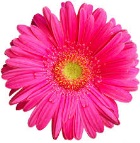 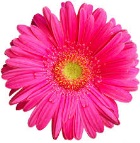 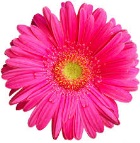 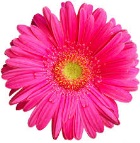 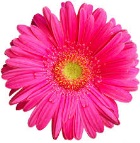 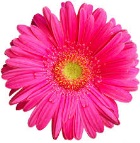 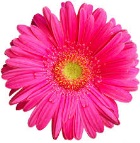 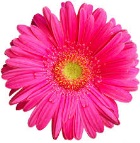 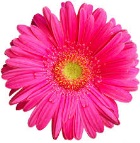 শ্রেণি: ৬ষ্ঠ
বিষয়: বিজ্ঞান
অধ্যায়: তৃতীয়  পাঠ: 3-6
সময়: ৪৫ মিনিট  
তারিখ:
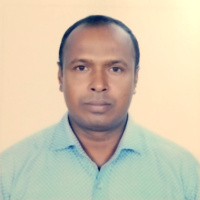 পরিচিতি
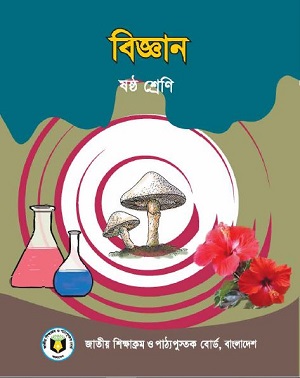 সরোজিত রায়
সহকারী শিক্ষক
চাড়াখালী এম এল মাধ্যমিক বিদ্যালয়
রাজাপুর, ঝালকাঠী
মোবাইল: ০১৭২৫০৭৪২১৯ 
ই-মেইল:sarojitray80@gmail.com
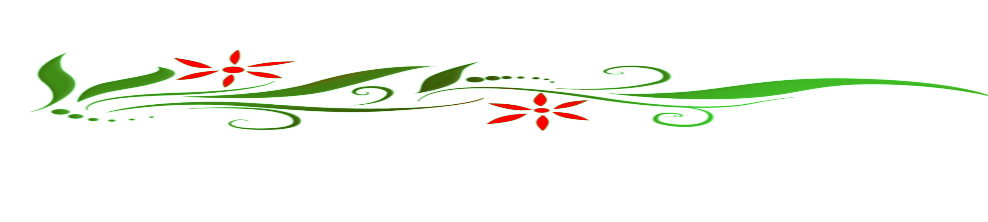 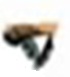 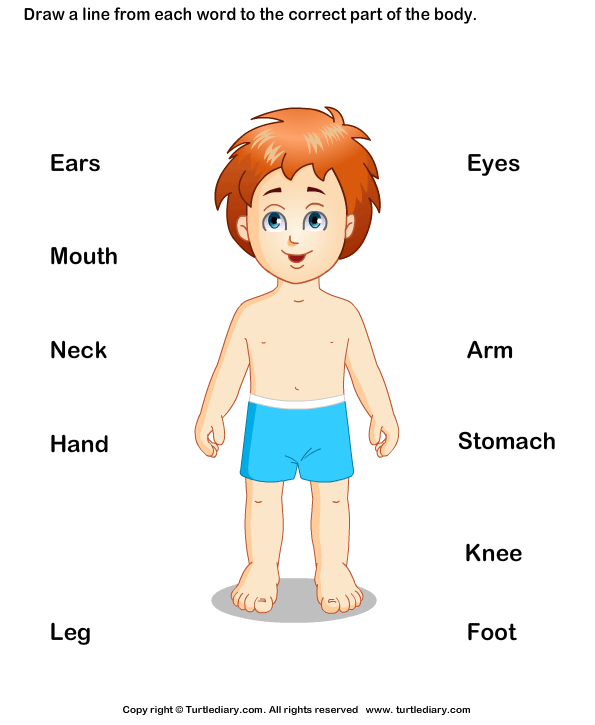 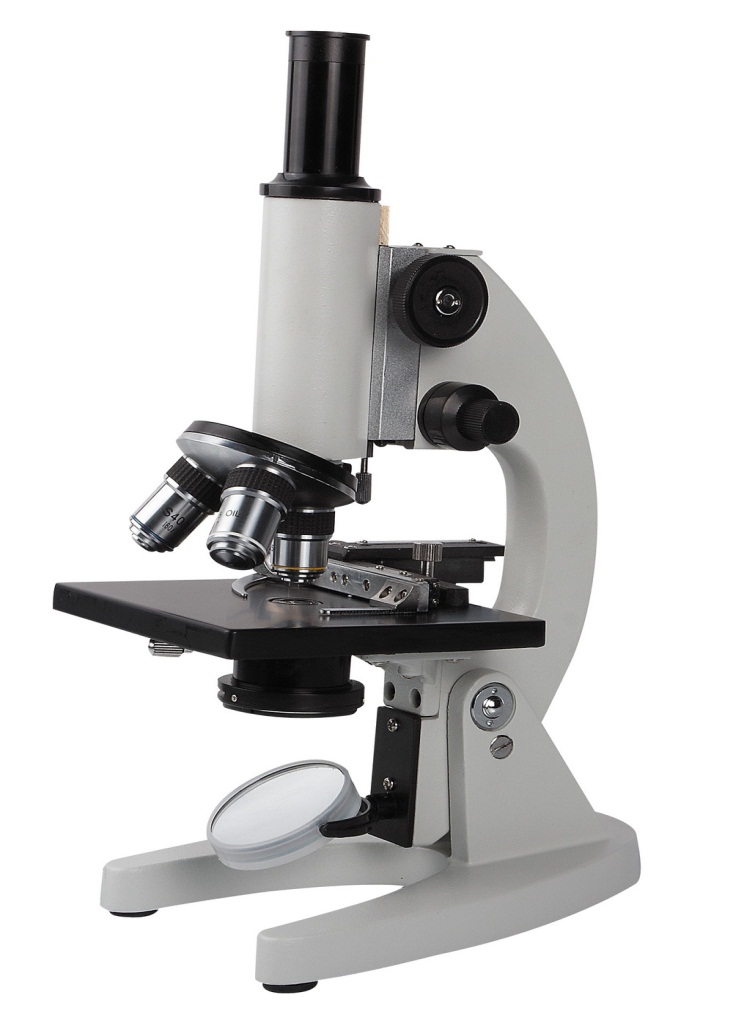 মাথা
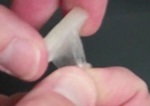 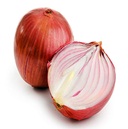 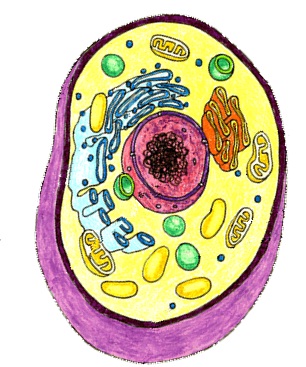 চোখ
মুখ
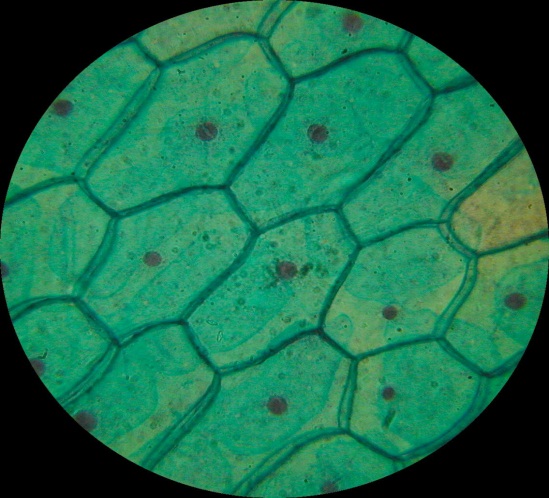 হাত
পা
মানুষের বাহ্যিক গঠন
আজকের পাঠ
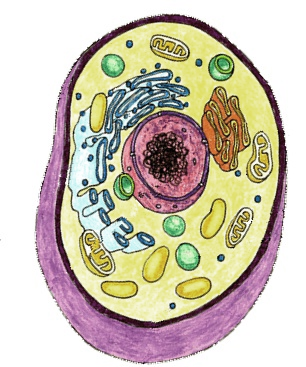 জীবকোষের গঠন
৩য় অধ্যায়:উদ্ভিদ ও প্রাণীর কোষীয় সংগঠন
                     পৃষ্ঠা:২2-23
শিখনফল
এই পাঠ শেষে শিক্ষার্থীরা---
১।কোষ কী তা বলতে পারবে। 
২।জীবকোষের গঠন ব্যাখ্যা করতে পারবে।
৩।উদ্ভিদ ও প্রাণিকোষের পার্থক্যকারী প্রধান বৈশিষ্ট্য ব্যাখ্যা করতে পারবে।
দুটি চিত্রে কী কোষপ্রাচীর দেখতে পাচ্ছ ?
কোষপ্রাচীর
নিচের চিত্রে কী দেখছ  ? তোমার পাশের জনের  সাথে আলোচনা করে বল ?
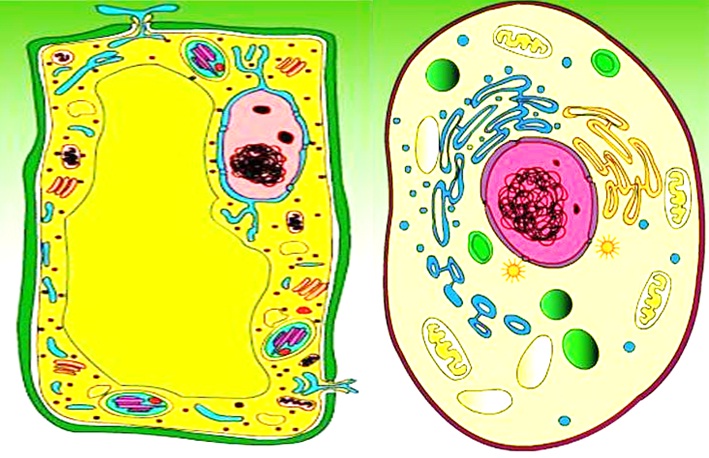 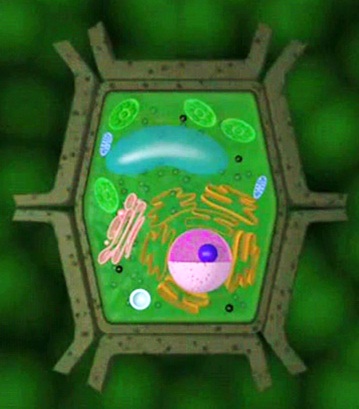 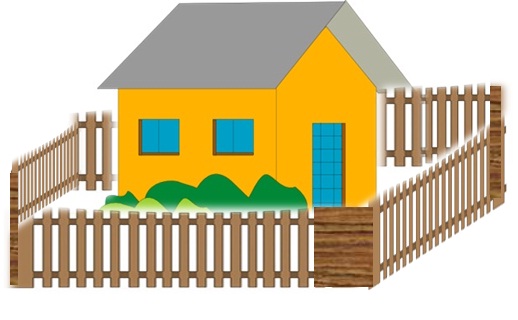 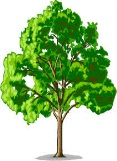 প্রাণিকোষ
উদ্ভিদকোষ
প্রাচীর /বেড়ায় ঘেরা বাড়ি।
প্রাচীর ঘেরা উদ্ভিদ কোষ ।
কোষপ্রাচীরের কাজ
চিত্রের বাড়িতে বেড়া দেয়ার উদ্দেশ্য কী ?
কোষের ভিতরের অংশকে রক্ষা করে কে ?
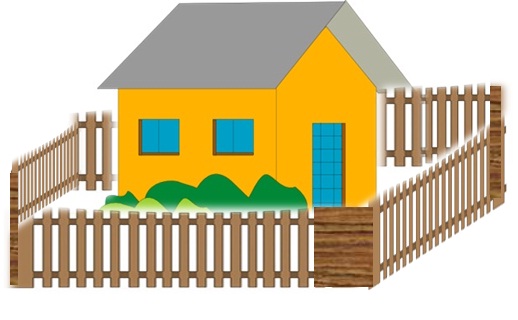 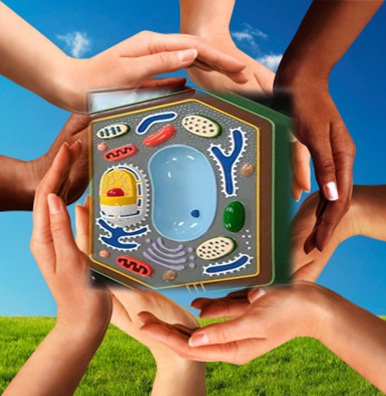 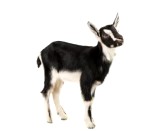 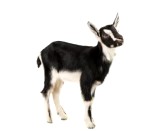 কোষপ্রাচীর
জোড়ায় কাজ
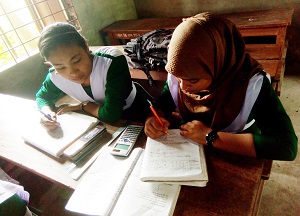 উদ্ভিদ ও প্রাণিকোষের  পার্থক্য লিখ।
সম্পুর্ণ প্রোটোপ্লাজমকে ঘিরে যে পর্দা দেখা যাচ্ছে তার নাম তোমরা জান ? ।
চিত্রে থকথকে জেলীর মত কী দেখছ  ?
প্রোটোপ্লাজম এর কয়টি অংশ ?
চিত্রে কোন অংশটি নেই ?
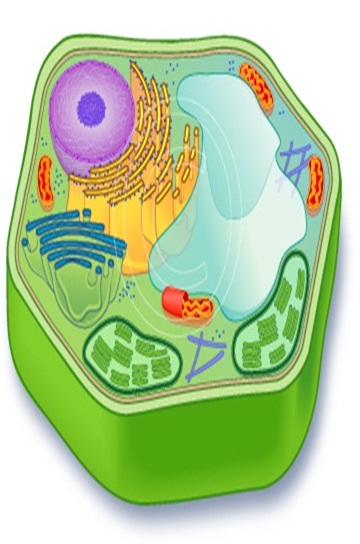 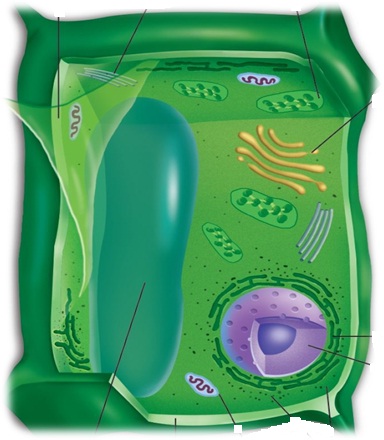 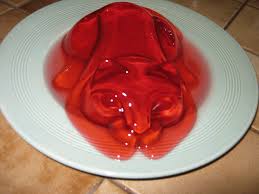 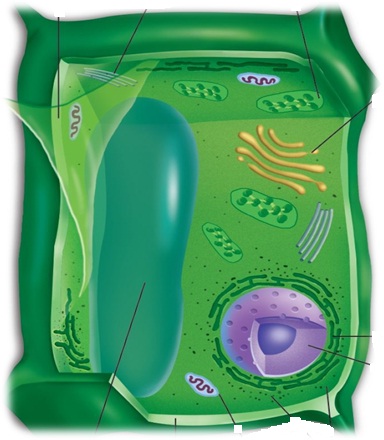 প্রোটোপ্লাজম থেকে  নিউক্লিয়াস বাদ দিলে যে অংশটি থাকে তাই সাইটোপ্লাজম ।
প্রোটোপ্লাজম
কোষ ঝিল্লী
চিত্র দুটির তুলনা কর ?
চিত্রের কোন অঙ্গাণুটি উঠা নামা করছে-এ অংগাণুটির নাম কী?
নিচের চিত্রে কী দেখছ ?
প্লাস্টিড কী কাজ করে ?
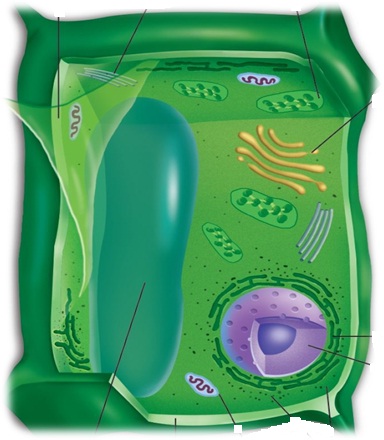 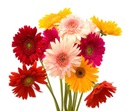 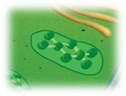 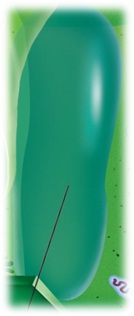 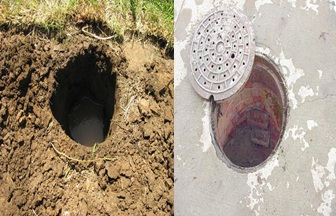 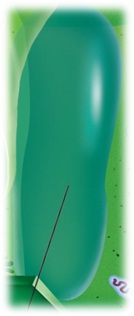 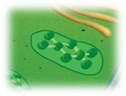 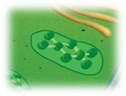 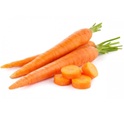 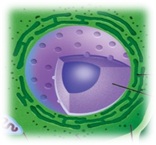 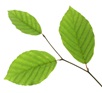 গর্ত ,ম্যানহোল
এ অঙ্গাণুর জন্যই আমরা পাতা ফুল ফল  এর বিচিত্র বর্ণ দেখি ।
সাইটোপ্লাজমে বিভিন্ন অংগাণু ভাসমান অবস্থায় আছে ।
কোষগহবর
প্লাস্টিড
নিচের চিত্র দুটি ভালভাবে লক্ষ কর - কী দেখছ ?
প্লাস্টিড কী প্রাণিকোষে আছে ?
চিত্রের কোষ দুটিতে কী কোষপ্রাচীর  ও কোষঝিল্লী  আছে ?
কোষগহবর  ও  নিউক্লিয়াস এর অবস্থান কোথায় ?
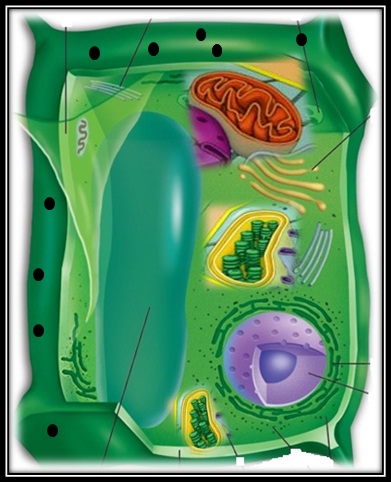 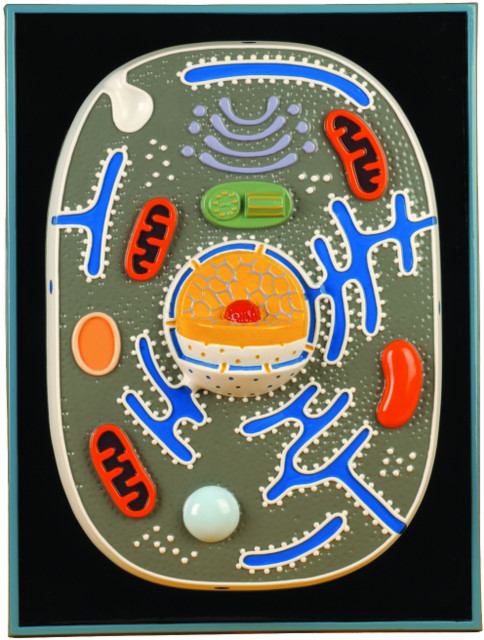 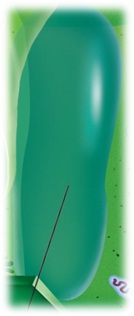 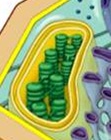 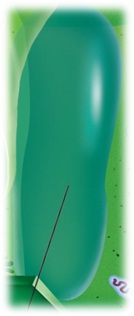 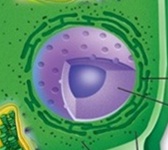 উদ্ভিদকোষে কোষগহবর  বড় সেজন্য নিউক্লিয়াস কোষের একদিকে অবস্থান করে ,প্রানিকোষে কোষগহবর  ছোট/নেই ।তাই কোষের কেন্দ্রে নিউক্লিয়াস অবস্থান করে ।
না, প্লাস্টিড উদ্ভিদ কোষের অনন্য বৈশিষ্ট্য।
বাম দিকের কোষে কোষপ্রাচীর ও কোষঝিল্লী  আছে, ডানদিকের কোষে কোষপ্রাচীর নেই,তবে কোষঝিল্লী আছে ।
কোষ
উদ্ভিদ ও প্রাণিকোষের  পার্থক্য কর
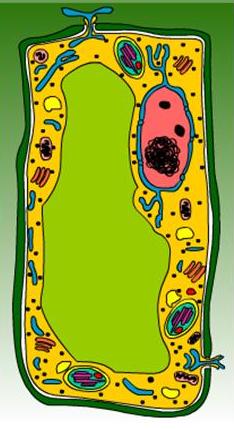 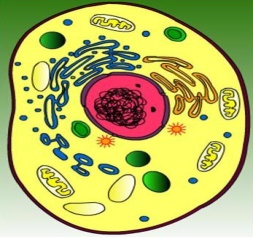 ১।
২।
৩।
৪।
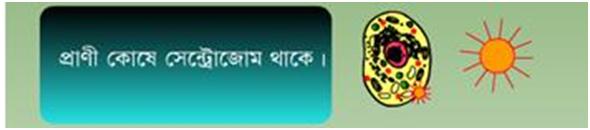 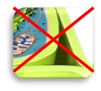 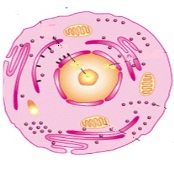 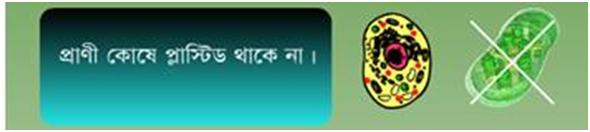 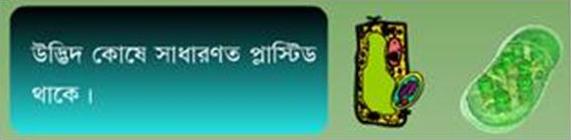 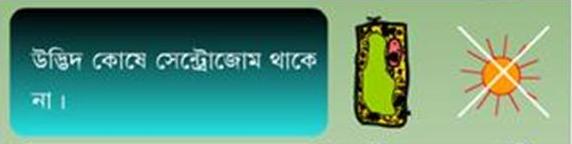 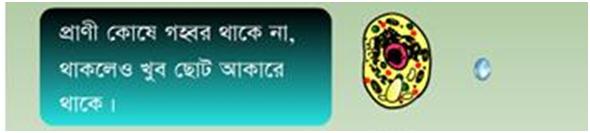 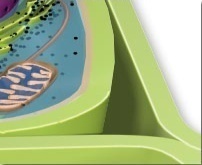 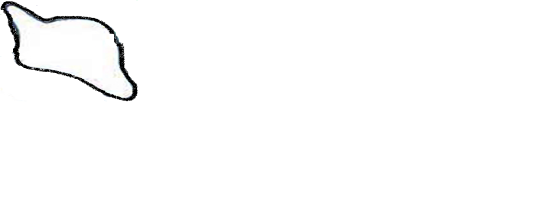 দলগত কাজ
সময়: ৮মি.
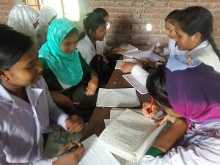 শিক্ষার্থীরা গমের আটা দিয়ে কোষের মডেল তৈরী করবে যাতে কোষঝিল্লী, কোষগহবর ,নিঊক্লিয়াস থাকবে । অঙ্গাণুগুলোর নাম  কাঠির উপরে কাগজ লাগিয়ে চিহ্নিত করবে ।
মূল্যায়ন
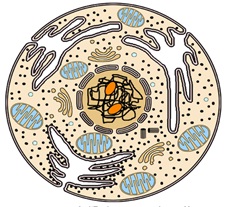 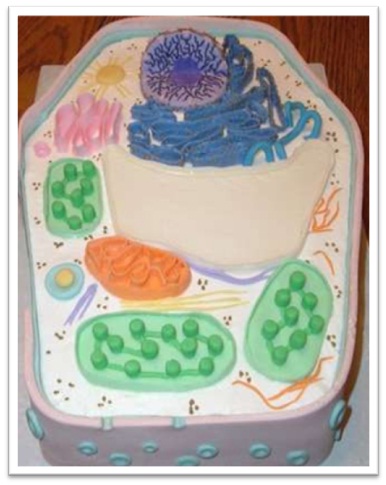 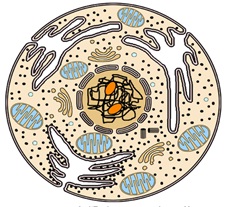 ১। চিত্রের কোষটি উদ্ভিদ না প্রাণিকোষ?
২। প্রাণিকোষ –তুমি কিভাবে সনাক্ত করলে –উত্তরের স্ব-পক্ষে যুক্তি দাও ?
৩।চিত্র দুটির মধ্যে পার্থক্যকারী প্রধান বৈশিষ্ট্যগুলো  ব্যাখ্যা কর?
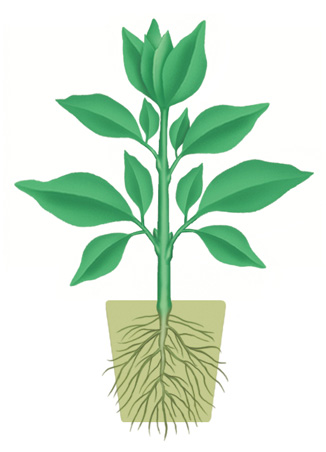 বাড়ির কাজ
চিত্রের কোষের ভূমিকা  ব্যাখ্যা কর ?
এই পাঠে গুরুত্বপূর্ণ  শব্দসমূহ 
কোষপ্রাচীর 
কোষঝিল্লী
প্রোটোপ্লাজম 
সাইটোপ্লাজম
প্লাস্টিড
কোষগহবর
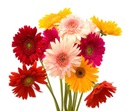 ধন্যবাদ
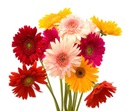